Recursion (Part 3)
1
Computational complexity
2
Recursively Move Smallest to Front
public class Week10 {

  public static void minToFront(List<Integer> t) {
    if (t.size() < 2) {
      return;
    }
    Week10.minToFront(t.subList(1, t.size()));
    int first = t.get(0);
    int second = t.get(1);
    if (second < first) {
      t.set(0, second);
      t.set(1, first);
    }
  }
}
3
Estimating complexity
the basic strategy for estimating complexity:
for each line of code, estimate its number of elementary instructions
for each line of code, determine how often it is executed
determine the total number of elementary instructions
4
Elementary instructions
what is an elementary instruction?
for our purposes, any expression that can be computed in a constant amount of time
examples:
declaring a variable
assignment (=)
arithmetic (+, -, *, /, %)
comparison (<, >, ==, !=)
Boolean expressions (||, &&, !)
if, else
return statement
5
Estimating complexity
count the number of elementary operations in each line of minToFront 
assume that the following are all elementary operations:
t.size()
t.get(0)
t.get(1)
t.set(0, ...)
t.set(1, ...)
t.subList(x, y)
leave the line with the recursive call blank for now
6
Recursively Move Smallest to Front
public class Week10 {

  public static void minToFront(List<Integer> t) {
    if (t.size() < 2) {                                                                 3
      return;                                                                              1
    }
    Week10.minToFront(t.subList(1, t.size()));
    int first = t.get(0);                                                             3
    int second = t.get(1);                                                        3
    if (second < first) {                                                            2
      t.set(0, second);                                                               1
      t.set(1, first);                                                                    1
    }
  }
}
7
Estimating complexity
for each line of code, determine how often it is executed
8
Recursively Move Smallest to Front
public class Week10 {

  public static void minToFront(List<Integer> t) {
    if (t.size() < 2) {                                                                1
      return;                                                                             1 or 0
    }
    Week10.minToFront(t.subList(1, t.size()));                     1 or 0
    int first = t.get(0);                                                            1 or 0
    int second = t.get(1);                                                       1 or 0
    if (second < first) {                                                           1 or 0
      t.set(0, second);                                                              1 or 0
      t.set(1, first);                                                                   1 or 0
    }
  }
}
9
Total number of operations
10
Total number of operations
public class Week10 {

  public static void minToFront(List<Integer> t) {
    if (t.size() < 2) {
      return;
    }
    Week10.minToFront(t.subList(1, t.size()));
    int first = t.get(0);
    int second = t.get(1);
    if (second < first) {
      t.set(0, second);
      t.set(1, first);
    }
  }
}
1 elementary operation
11
Total number of operations
public class Week10 {

  public static void minToFront(List<Integer> t) {
    if (t.size() < 2) {
      return;
    }
    Week10.minToFront(t.subList(1, t.size()));
    int first = t.get(0);
    int second = t.get(1);
    if (second < first) {
      t.set(0, second);
      t.set(1, first);
    }
  }
}
1 elementary operation
12
Total number of operations
public class Week10 {

  public static void minToFront(List<Integer> t) {
    if (t.size() < 2) {
      return;
    }
    Week10.minToFront(t.subList(1, t.size()));
    int first = t.get(0);
    int second = t.get(1);
    if (second < first) {
      t.set(0, second);
      t.set(1, first);
    }
  }
}
13
Total number of operations
public class Week10 {

  public static void minToFront(List<Integer> t) {
    if (t.size() < 2) {
      return;
    }
    Week10.minToFront(t.subList(1, t.size()));
    int first = t.get(0);
    int second = t.get(1);
    if (second < first) {
      t.set(0, second);
      t.set(1, first);
    }
  }
}
1 elementary operation
1 elementary operation
14
Total number of operations
public class Week10 {

  public static void minToFront(List<Integer> t) {
    if (t.size() < 2) {                                                                
      return;                                                                             
    }
    Week10.minToFront(t.subList(1, t.size()));                     
    int first = t.get(0);                                                            
    int second = t.get(1);                                                       
    if (second < first) {
      t.set(0, second);                                                              
      t.set(1, first);                                                                   
    }
  }
}
these lines run if the
base case is true
15
Total number of operations
16
Total number of operations
public class Week10 {

  public static void minToFront(List<Integer> t) {
    if (t.size() < 2) {                                                                
      return;                                                                             
    }
    Week10.minToFront(t.subList(1, t.size()));                     
    int first = t.get(0);                                                            
    int second = t.get(1);                                                       
    if (second < first) {
      t.set(0, second);                                                              
      t.set(1, first);                                                                   
    }
  }
}
this line runs if the base case is not true
these lines run if the
base case is not true
these lines might run if the
base case is not true
17
Total number of operations
when counting the total number of operations, we often consider the worst case scenario
let’s assume that the lines that might run always run
18
Total number of operations
19
Solving the recurrence relation
20
Solving the recurrence relation
21
Solving the recurrence relation
22
Solving the recurrence relation
there is clearly a pattern
23
Solving the recurrence relation
24
Big-O notation
25
Big-O notation
26
Big-O notation
27
Big-O notation
28
Big-O notation
29
Big-O notation
change to +
increase
increase
30
31
32
33
34
35
36
Comparing Rates of Growth
O(2n)
O(n2)
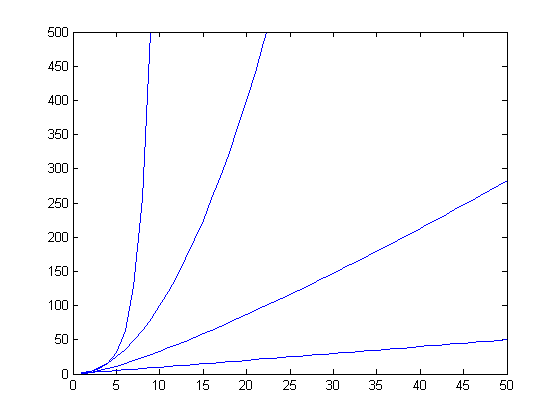 O(n logn)
O(n)
n
37
Comments
big-O complexity tells you something about the running time of an algorithm as the size of the input, n, approaches infinity
we say that it describes the limiting, or asymptotic, running time of an algorithm
for small values of n it is often the case that a less efficient algorithm (in terms of big-O) will run faster than a more efficient one
38
Proving correctness and terminaton
39
Proving Correctness and Termination
to show that a recursive method accomplishes its goal you must prove:
that the base case(s) and the recursive calls are correct
that the method terminates
40
Proving Correctness
to prove correctness:
prove that each base case is correct
assume that the recursive invocation is correct and then use the assumption to prove that what is done in the recursive case of the method is correct
41
printItToo
public static void printItToo(String s, int n) {
  if (n == 0) {
    return;
  }
  else {
    System.out.print(s);
    printItToo(s, n - 1);
  }
}
42
Correctness of printItToo
(prove the base case) If n == 0 nothing is printed; thus the base case is correct.
Assume that printItToo(s, n-1) prints the string s exactly(n – 1) times. Then the recursive case prints the string s exactly(n – 1)+1 = n times; thus the recursive case is correct.
43
Proving Termination
to prove that a recursive method terminates:
define the size of a method invocation; the size must be a non-negative integer number
prove that each recursive invocation has a smaller size than the original invocation
44
Termination of printItToo
printItToo(s, n) prints n copies of the string s; define the size of printItToo(s, n) to be n 
The size of the recursive invocation printItToo(s, n-1) is n-1 which is smaller than the original size n.
45
countZeros
public static int countZeros(long n) {
  
  if(n == 0L) {  // base case 1
    return 1;
  }
  else if(n < 10L) {  // base case 2
    return 0;
  }
  
  boolean lastDigitIsZero = (n % 10L == 0);
  final long m = n / 10L;
  if(lastDigitIsZero) {
    return 1 + countZeros(m);
  }
  else {
    return countZeros(m);
  }
}
46
Correctness of countZeros
(base cases) If the number has only one digit then the method returns 1 if the digit is zero and 0 if the digit is not zero; therefore, the base case is correct.
(recursive cases)  Assume that countZeros(n/10L) is correct (it returns the number of zeros in the first (d – 1) digits of n). If the last digit in the number is zero, then the recursive case returns 1 + the number of zeros in the first (d – 1) digits of n, otherwise it returns the number of zeros in the first (d – 1) digits of n; therefore, the recursive cases are correct.
47
Termination of countZeros
Let the size of countZeros(n) be d the number of digits in the number n.
The recursive invocation is countZeros(n/10L). The number of digits in n/10L is one less than the number of digits in n. Therefore, the size of the recursive invocation is (d-1) which is less than d.
48
Implementing a list
49
Data Structures
data structures (and algorithms) are one of the foundational elements of computer science
a data structure is a way to organize and store data so that it can be used efficiently
list – sequence of elements
set – a group of unique elements
map – access elements using a key
many more...
50
Arrays
a list can be implemented using an array
in Java an array is a container object that holds a fixed number of values of a single type
the length of an array is established when the array is created
51
https://docs.oracle.com/javase/tutorial/java/nutsandbolts/arrays.html
Arrays
to declare an array you use the element type followed by an empty pair of square brackets
double[] collection;     
// collection is an array of double values


collection = new double[10];
// collection is an array of 10 double values
52
https://docs.oracle.com/javase/tutorial/java/nutsandbolts/arrays.html
Arrays
to create an array you use the new operator followed by the element type followed by the length of the array in square brackets
double[] collection;     
// collection is an array of double values


collection = new double[10];
// collection is an array of 10 double values
53
https://docs.oracle.com/javase/tutorial/java/nutsandbolts/arrays.html
Arrays
the number of elements in the array is stored in the public field named length
double[] collection;     
// collection is an array of double values


collection = new double[10];
// collection is an array of 10 double values

int n = collection.length;
// the public field length holds the number of elements
54
https://docs.oracle.com/javase/tutorial/java/nutsandbolts/arrays.html
Arrays
the values in an array are called elements
the elements can be accessed using a zero-based index (similar to lists and strings)
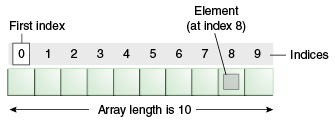 55
https://docs.oracle.com/javase/tutorial/java/nutsandbolts/arrays.html
Arrays
the elements can be accessed using a zero-based index (similar to lists and strings)
collection[0] = 100.0;
collection[1] = 100.0;
collection[2] = 100.0;
collection[3] = 100.0;
collection[4] = 100.0;
collection[5] = 100.0;
collection[6] = 100.0;
collection[7] = 100.0;
collection[8] = 100.0;
collection[9] = 100.0;  // set all elements to equal 100.0
collection[10] = 100.0; // ArrayIndexOutOfBoundsException
56
https://docs.oracle.com/javase/tutorial/java/nutsandbolts/arrays.html
Implementing a list using an array
the capacity of a list is the maximum number of elements that the list can hold
note that the capacity is different than the size
the size of the list is the number of elements in the list whereas the capacity is the maximum number of elements that the list can hold
the client can specify the capacity using a constructor
if the clients tries to add more elements than the list can hold we have to increase the capacity
57
public class MyArrayList<T> implements List<T> {

  private Object[] elements;
  private int capacity;
  private int size;

  public MyArrayList(int capacity) {
    if (capacity < 1) {
      throw new 
        IllegalArgumentException("capacity must be positive");
    }
    this.capacity = capacity;
    this.size = 0;
    this.elements = new Object[capacity];
  }
58
Get and set
to get and set an element at an index we simply get or set the element in the array at the given index
because arrays are stored contiguously in memory, this operation has O(1) complexity (in theory)
59
@Override
public T get(int index) {
  if (index < 0 || index >= this.size) {
    throw new IndexOutOfBoundsException("index: " + index);
  }
  return (T) this.elements[index];
}


@Override
public T set(int index, T element) {
  T oldElement = this.get(index);
  this.elements[index] = element;
  return oldElement;
}
60
Adding to the end of the list
when we add an element to the end of the list we have to check if there is room in the array to hold the new element
if not then we have to:
make a new array with double the capacity of the old array
copy all of the elements from the old array into the new array
add the new element to the new array
we say that adding to the end of an array-based list has O(1) amortized complexity
61
@Override
public boolean add(T element) {
  if (this.size == this.capacity) {
    this.resize();
  }
  this.elements[this.size] = element;
  this.size++;
  return true;
}

private void resize() {
  int newCapacity = 2 * this.capacity;
  Object[] newElements = new Object[newCapacity];
  for (int i = 0; i < this.size; i++) {
    newElements[i] = this.elements[i];
  }
  this.capacity = newCapacity;
  this.elements = newElements;
}
62
Inserting in the middle of an array
when we insert an element into the middle of an array we have to:
 check if there is room in the array to hold the new element
resize if necessary
shift the elements from the insertion index to the end of the array up by one index
set the array at the insertion index to the new element

Step 2 has O(n) complexity
63
@Override
public void add(int index, T element) {
  if (index < 0 || index > this.size) {
    throw new IndexOutOfBoundsException("index: " + index);
  }
  if (this.size == this.capacity) {
    this.resize();
  }
  for (int i = this.size - 1; i >= index; i--) {
    this.elements[i + 1] = this.elements[i];
  }
  this.set(index, element);
}
64
Other list operations
removing an element from the end of an array-based list takes O(1) time
removing an element from the middle of an array-based list takes O(n) time
need to shift all elements from the removal index to the end of the array down by one index
65
in most cases you should use an array-based list
if you find yourself in a situation where most of your operations require inserting or removing elements near the front of a list then you should use a different kind of list
66
Recursive Objects
Singly Linked Lists
67
Recursive Objects
an object that holds a reference to its own type is a recursive object
linked lists and trees are classic examples in computer science of objects that can be implemented recursively
68
Singly Linked List
a data structure made up of a sequence of nodes
each node has 
some data
a field that contains a reference (a link) to the next node in the sequence
suppose we have a linked list that holds characters; a picture of our linked list would be:
node
'a'
'x'
'r'
'a'
's'
data
null
link
69
Singly Linked List
the first node of the list is called the head node
head node
'a'
'x'
'r'
'a'
's'
data
null
link
70
UML Class Diagram
Node
'a'
next
data
71
Node
nodes are implementation details that the client does not need to know about
 LinkedList needs to be able to create nodes
i.e., needs access to a constructor
if we create a separate Node class other clients can create nodes
no way to hide the constructor from every client except LinkedList 
Java allows the implementer to define a class inside of another class
72
public class LinkedList {

  private static class Node {
    private char data;
    private Node next;

    public Node(char c) {
      this.data = c;
      this.next = null;
    }
  }

 // ...
}
Node is an nested class  
a nested class is a class that is defined inside of another class
a static nested class behaves like a regular top-level class
does not have access to private members of the enclosing class
e.g., Node does not have access to the private fields of LinkedList 
a nested class is a member of the enclosing class
LinkedList has direct access to private features of Node
73
LinkedList constructor
/**
 * Create a linked list of size 0.
 * 
 */
public LinkedList() {
  this.size = 0;
  this.head = null;
}
74
Creating a Linked List
to create the following linked list:




LinkedList t = new LinkedList();
t.add(‘a’);
t.add(‘x’);
t.add(‘r’);
t.add(‘a’);
t.add(‘s’);
'a'
'x'
'r'
'a'
's'
null
75
Add to end of list (recursive)
methods of recursive objects can often be implemented with a recursive algorithm
notice the word "can"; the recursive implementation is not necessarily the most efficient implementation
adding to the end of the list can be done recursively
base case: at the end of the list
i.e., next is null 
create new node and append it to this link
recursive case: current link is not the last link
add to the end of next
76
/**
 * Adds the given character to the end of the list.
 * 
 * @param c The character to add
 */
public void add(char c) {
  if (this.size == 0) {
    this.head = new Node(c);
  }
  else {
    LinkedList.add(c, this.head);
  }
  this.size++;
}
recursive method
77
/**
 * Adds the given character to the end of the list.
 * 
 * @param c The character to add
 * @param node The node at the head of the current sublist
 */
private static void add(char c, Node node) {
  if (node.next == null) {
    node.next = new Node(c);
  }
  else {
    LinkedList.add(c, node.next);
  }
}
78
Add to end of list (iterative)
adding to the end of the list can be done iteratively

public void add(char c) {
  if (this.size == 0) {
    this.head = new Node(c);
  }
  else {
    Node n = this.head;
    while (n.next != null) {
      n = n.next;
    }
    n.next = new Node(c);
  }
  this.size++;
}
Starting from the head of the list,follow the links from node to nodeuntil you reach the last node.
79
Getting an Element in the List
a client may wish to retrieve the ith element from a list
the ability to access arbitrary elements of a sequence in the same amount of time is called random access 
arrays support random access; linked lists do not
to access the ith element in a linked list we need to sequentially follow the first (i - 1) links




takes O(n) time versus O(1) for arrays
'a'
'x'
'r'
'a'
's'
t.get(3)
link 0
link 1
link 2
80
Getting an Element in the List
validation?
getting the ith element can be done recursively
base case:
 index == 0
return the value held by the current link
recursive case:
get the element at index – 1 starting from next
81
/**
 * Returns the item at the specified position
 * in the list.
 * 
 * @param index index of the element to return
 * @return the element at the specified position
 * @throws IndexOutOfBoundsException if the index
 *         is out of the range 
 *         {@code (index < 0 || index >= list size)}
 */
public char get(int index) {
  if (index < 0 || index >= this.size) {
    throw new IndexOutOfBoundsException("Index: " + index +                                      ", Size: " + this.size);
  }
  return LinkedList.get(index, this.head);
}
recursive method
82
/**
 * Returns the item at the specified position
 * in the list.
 * 
 * @param index index of the element to return
 * @param node The node at the head of the current sublist
 * @return the element at the specified position
 */
private static char get(int index, Node node) {
  if (index == 0) {
    return node.data;
  }
  return LinkedList.get(index - 1, node.next);
}
83
Setting an Element in the List
setting the ith element is almost exactly the same as getting the ith element
84
/**
 * Sets the element at the specified position
 * in the list.
 * 
 * @param index index of the element to set
 * @param c new value of element 
 * @throws IndexOutOfBoundsException if the index
 *         is out of the range 
 *         {@code (index < 0 || index >= list size)}
 */
public void set(int index, char c) {
  if (index < 0 || index >= this.size) {
    throw new IndexOutOfBoundsException("Index: " + index +                                        ", Size: " + this.size);
  }
  LinkedList.set(index, c, this.head);
}
recursive method
85
/**
 * Sets the element at the specified position
 * in the list.
 * 
 * @param index index of the element to set
 * @param c new value of the element
 * @param node The node at the head of the current sublist
 */
private static void set(int index, char c, Node node) {
  if (index == 0) {
    node.data = c;
    return;
  }
  LinkedList.set(index - 1, c, node.next);
}
86